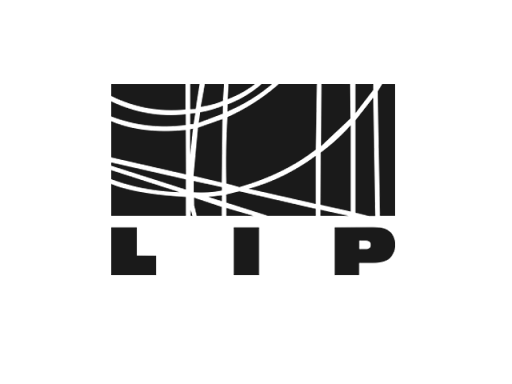 QCD effects in the muon anomalous magnetic moment
LIP Internships 2021

André Nunes
Mário Amaro

Professor Gernot Eichmann
Introduction
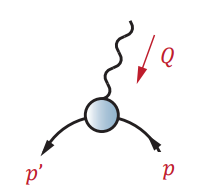 01
Introduction
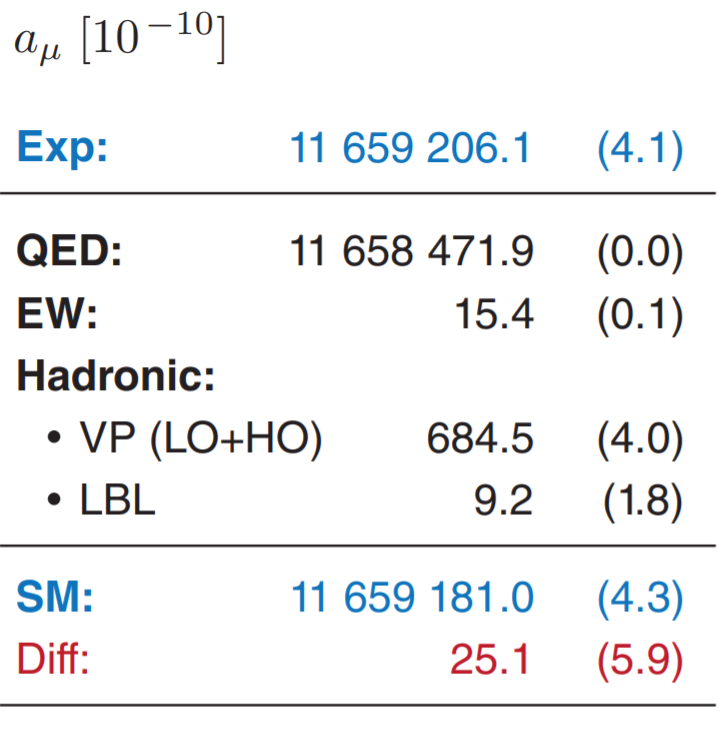 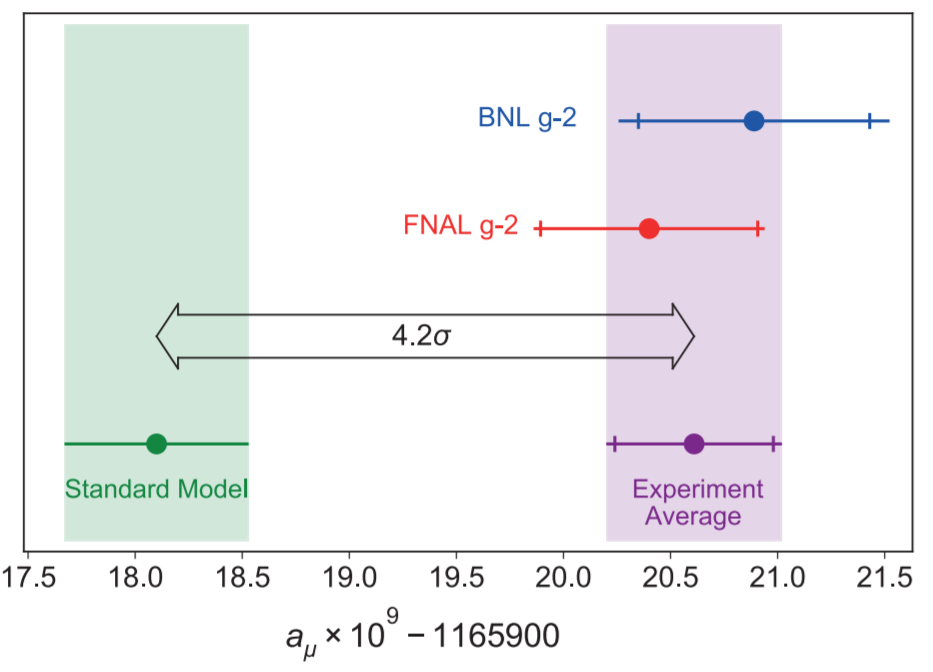 Muon g-2 Theory Initiative White Paper: Aoyama et al., Phys. Rept. 887 (2020) 
FNAL Run-1: Abi et al., PRL 126, 141801 (2021)
02
Hadronic Vacuum Polarization (HVP)
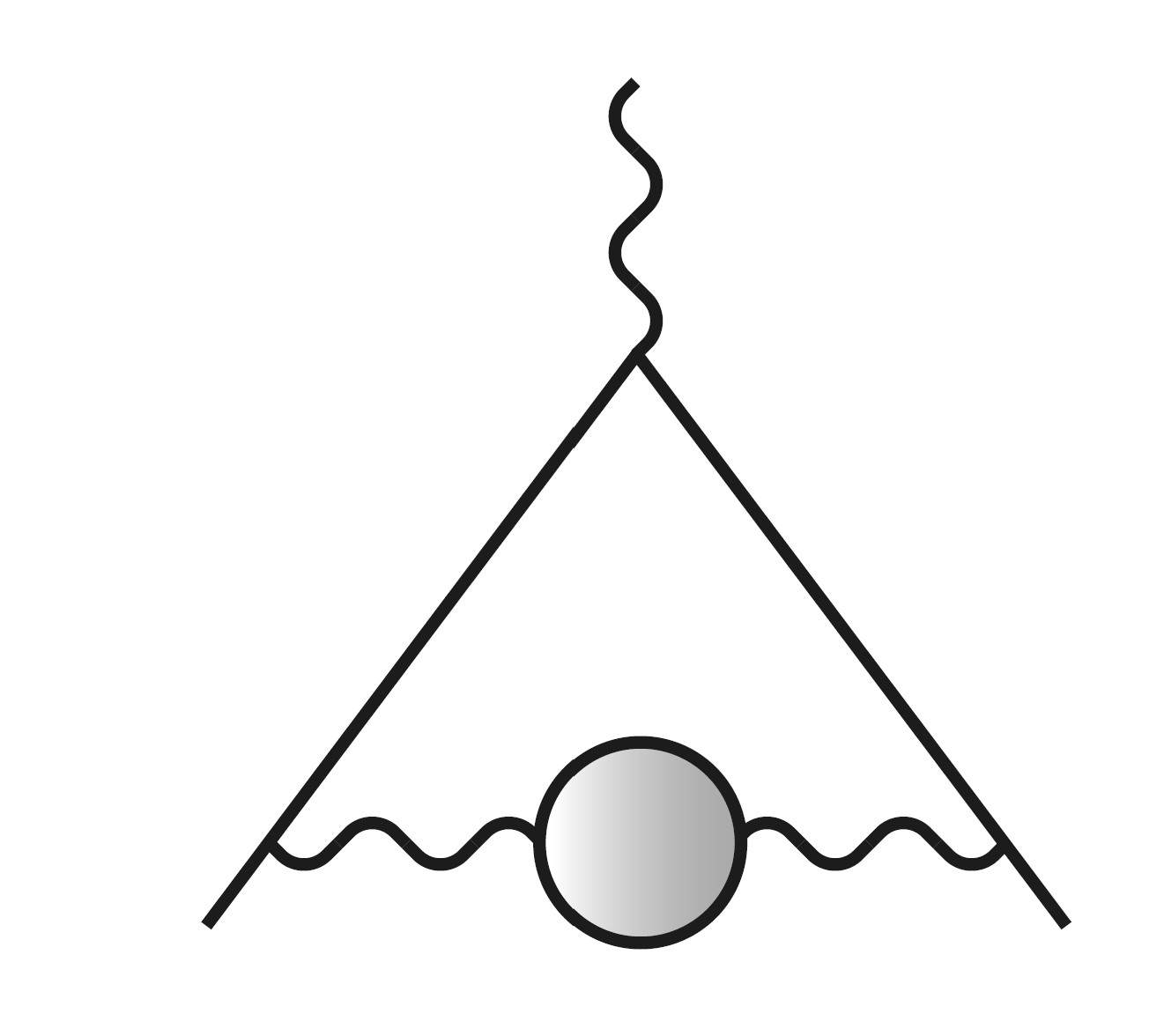 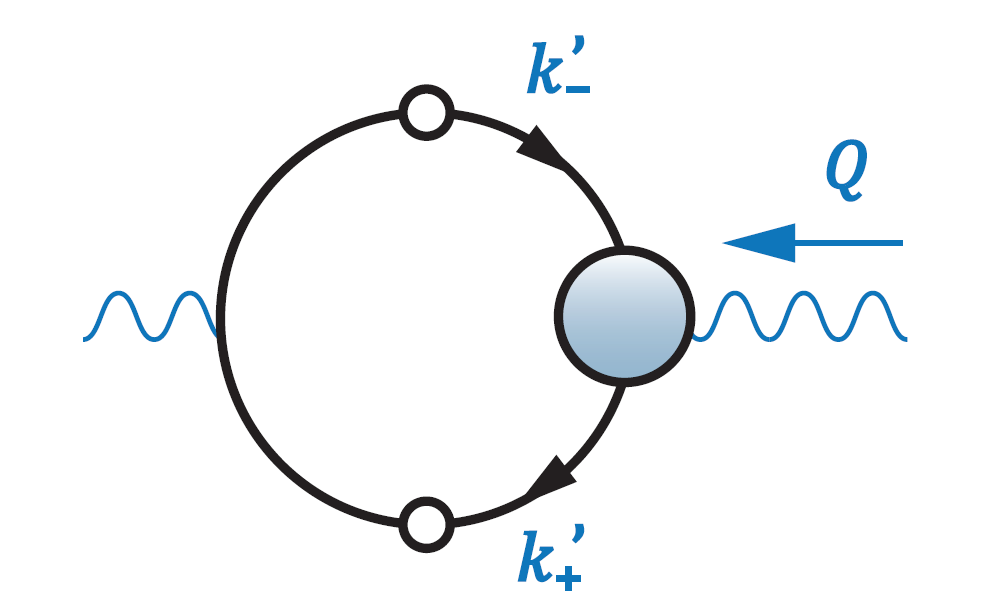 03
Quark propagator
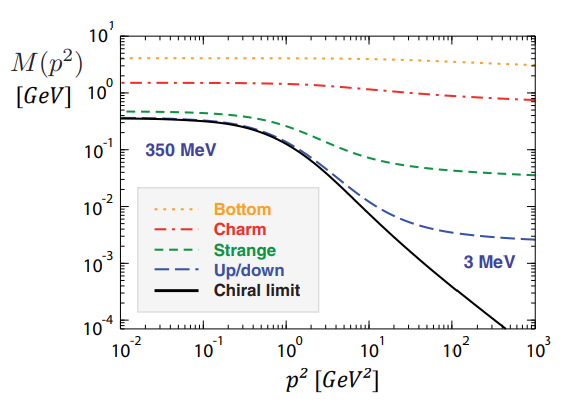 Free particle:

"Dressed” quark (spin ½ )


Quark mass becomes large at small momenta (spontaneous chiral symmetry breaking)
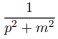 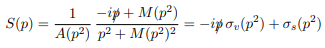 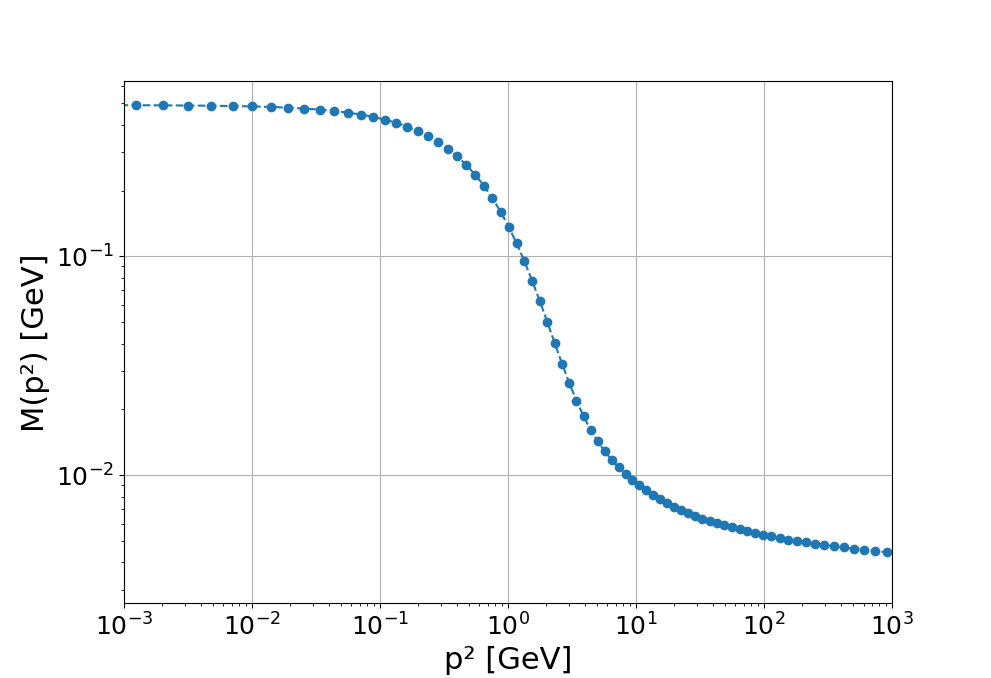 04
Quark propagator
Spontaneous chiral symmetry breaking is non-perturbative

Quark Dyson-Schwinger Equation (DSE):
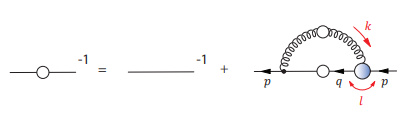 05
Quark-photon vertex
Quark-photon vertex describes the electromagnetic coupling of quarks to photons
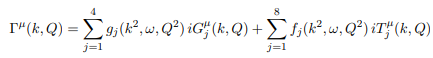 Bethe-Salpeter Equations (BSE)
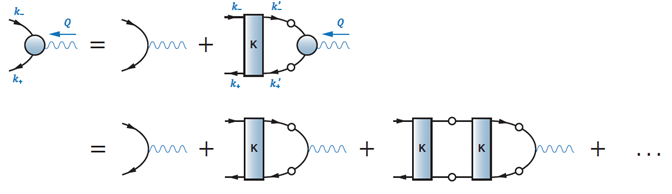 06
Quark-photon vertex (practice)
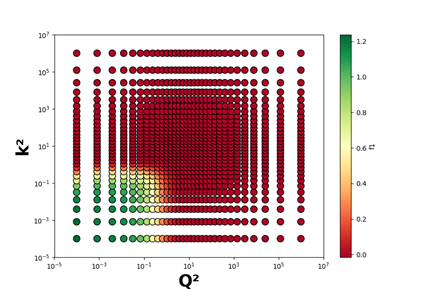 Start with an orthonormal basis

Chebyshev polynomials

Change to {g, f} basis
07
Hadronic vacuum polarization
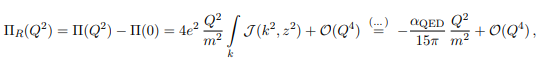 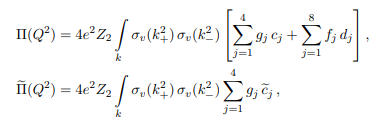 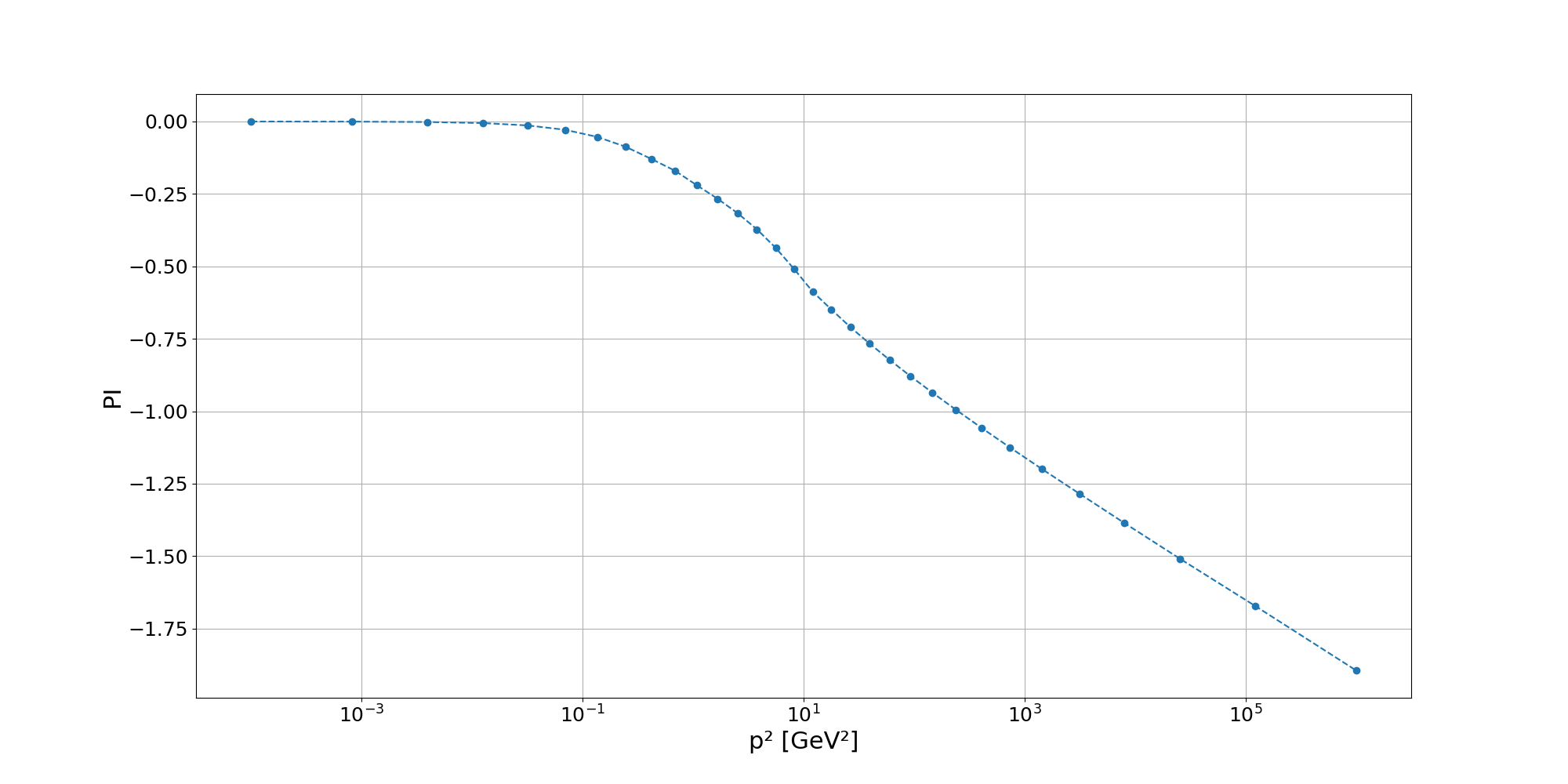 08
Hadronic vacuum polarization
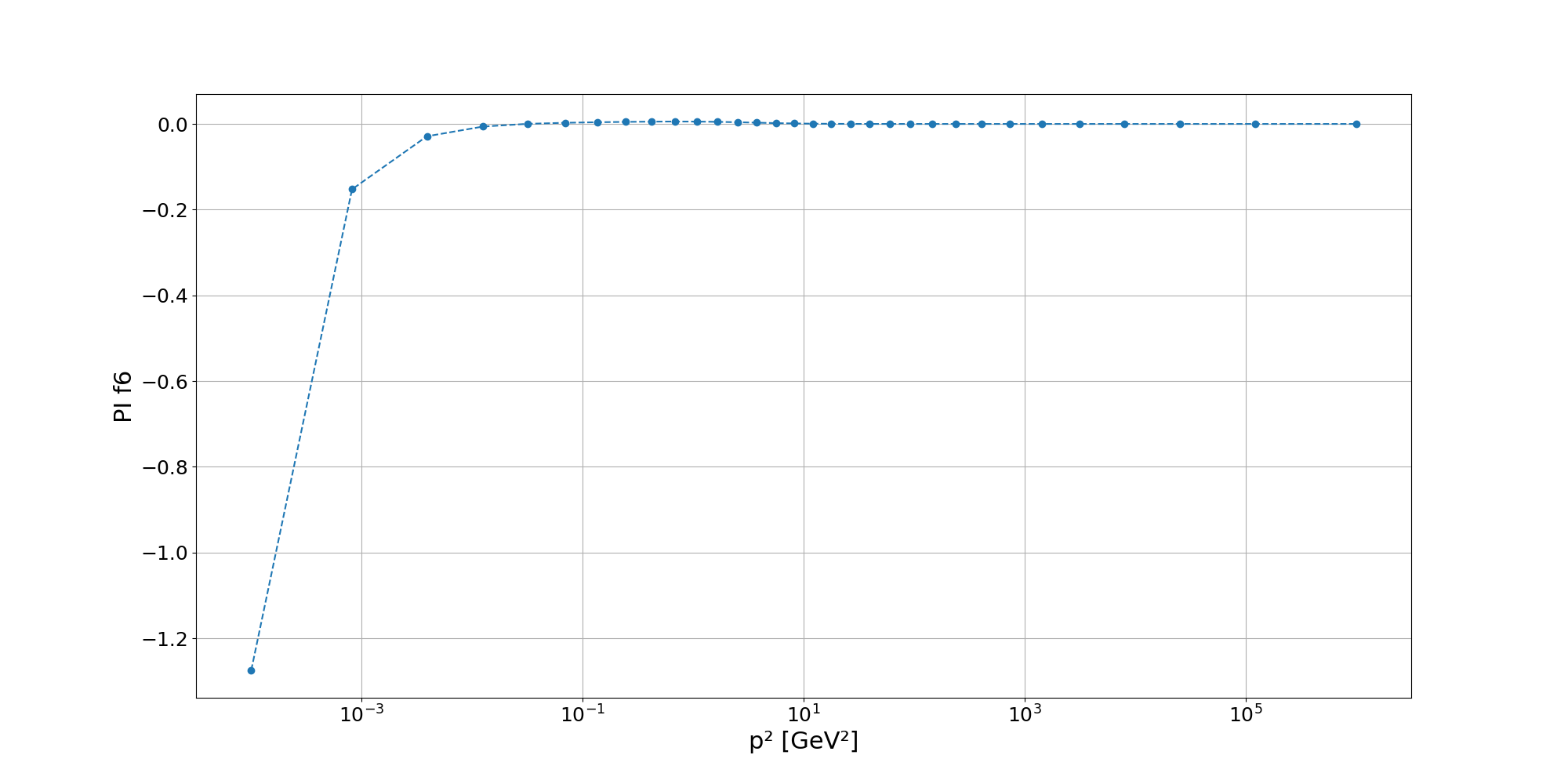 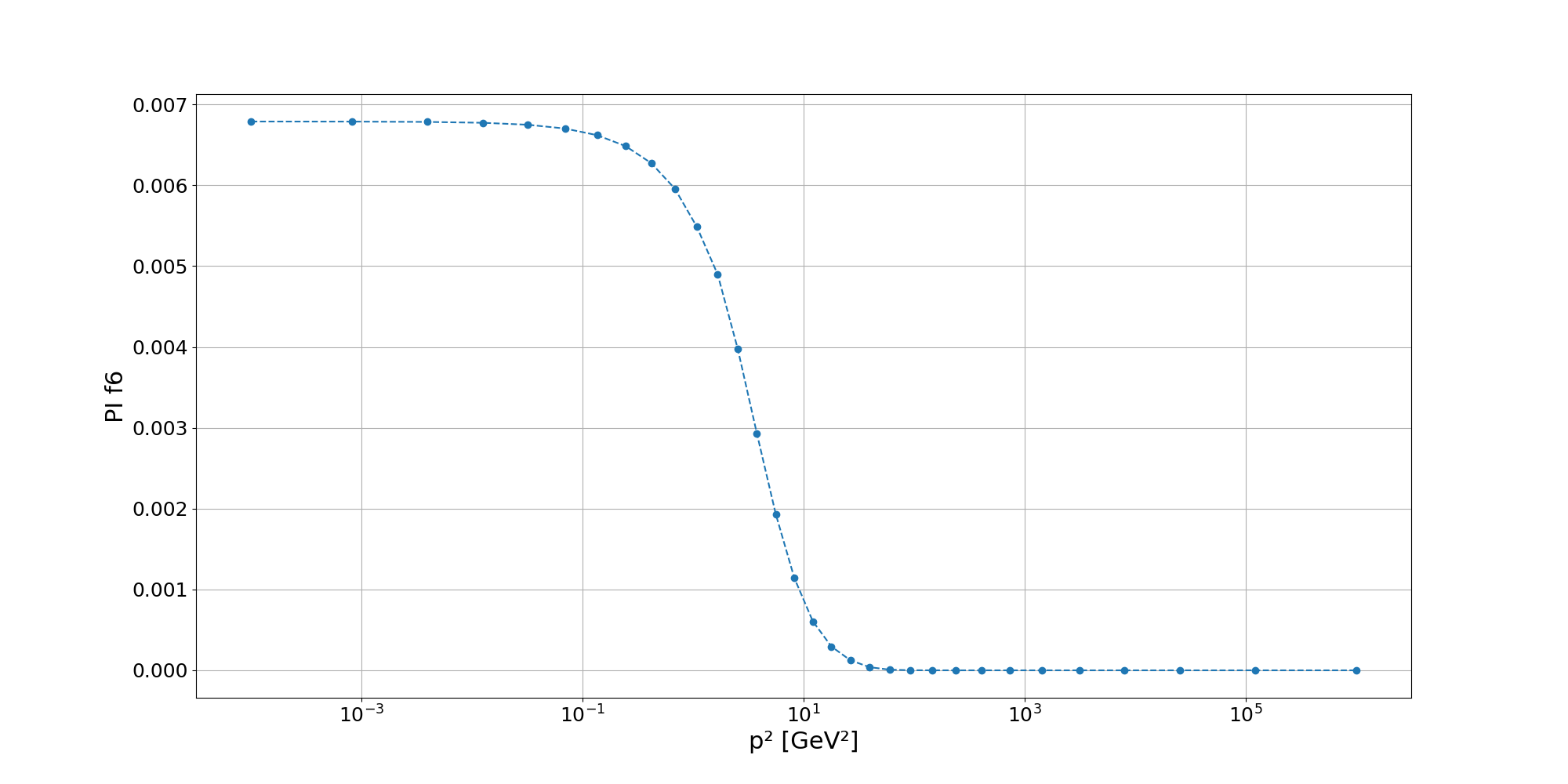 09
Anomalous magnetic moment
Having calculated all ingredients, we finally obtain:
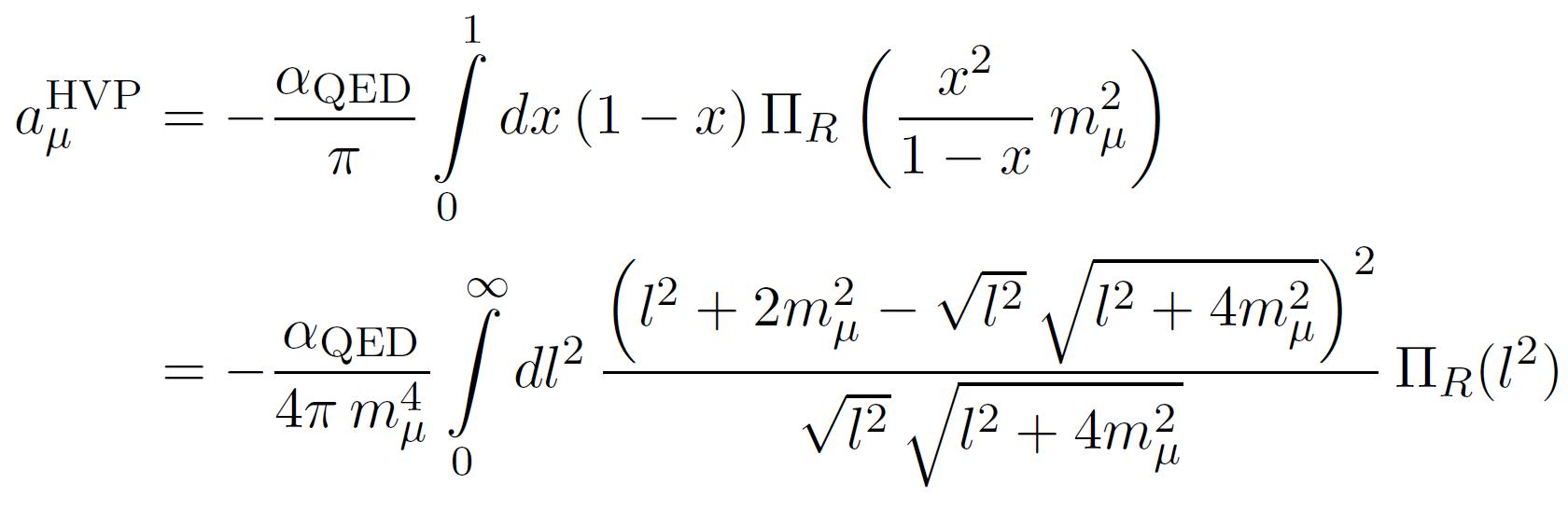 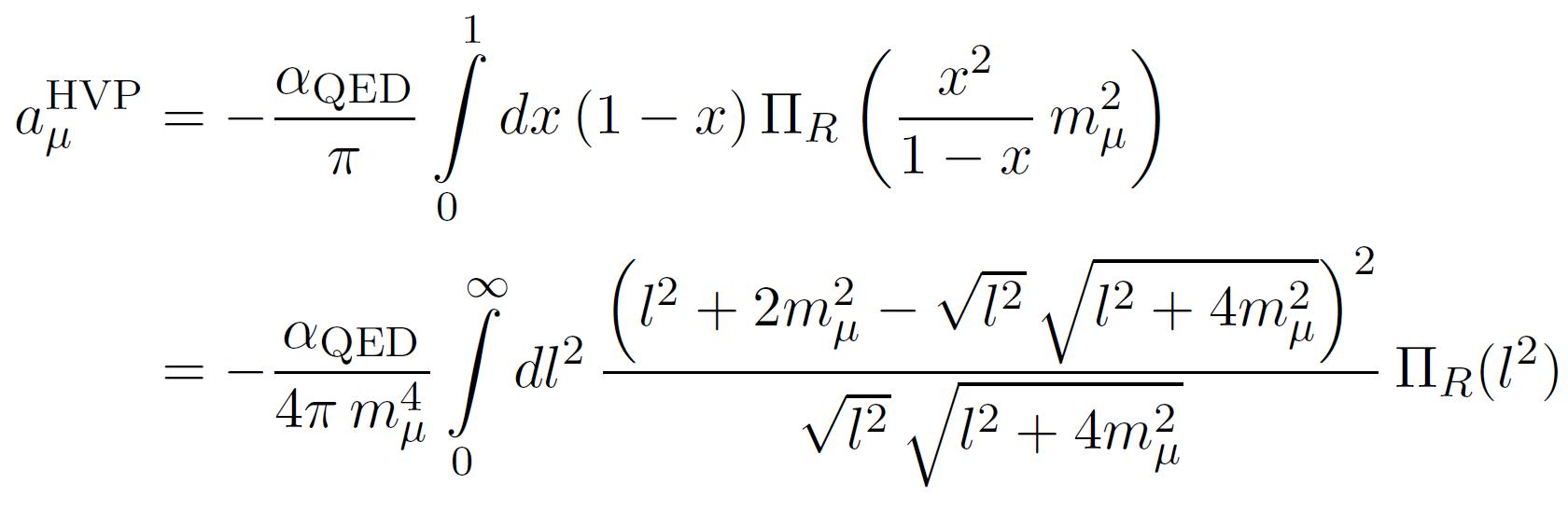 10
Results and Discussion
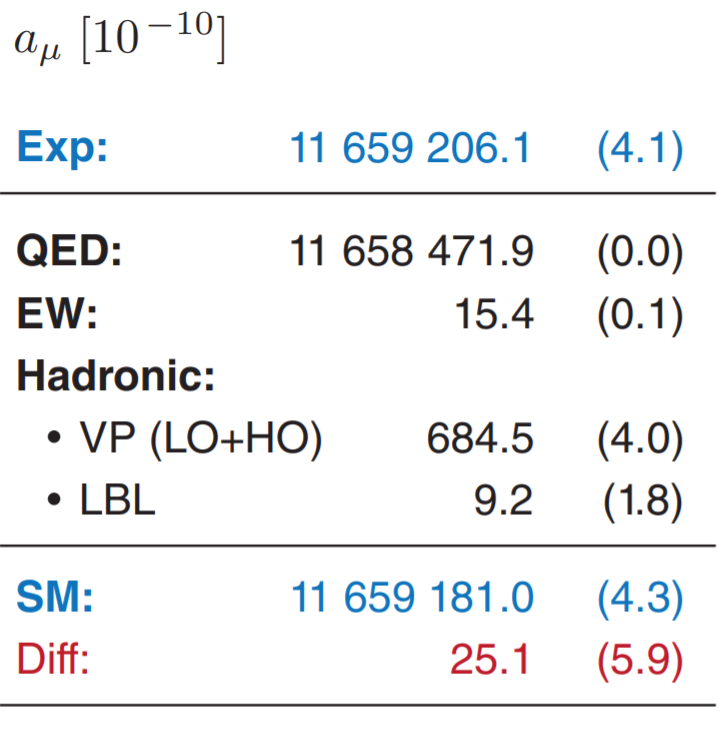 11